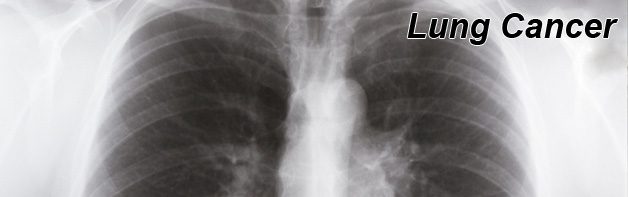 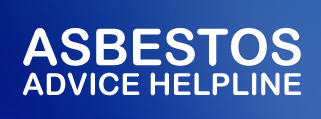 Asbestos Related Diseases
About
Here at the Asbestos Advice Helpline we specialise in asbestos claims and encourage you to get in touch to discuss your individual circumstances. Although the use of asbestos in building work has been banned, statistics show that  1% of men over 40 in the UK have been affected by asbestos and asbestos related diseases. 

What is Asbestos? 

Asbestos is a naturally occurring mineral that is made up
of tiny fibres that can be very damaging to the human
body when it is inhaled. Asbestos can cause diseases
such as; 
Mesothelioma,  Asbestosis, Lung Cancer,
Pleural Thickening and Pleural Plaques.
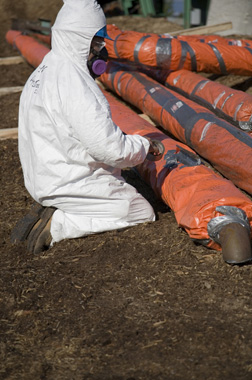 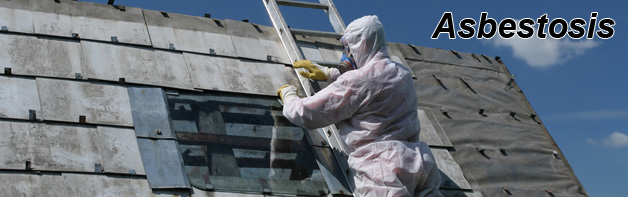 What is Asbestosis?
Asbestosis is caused by prolonged heavy exposure to asbestos. It affects lung tissue and causes chronic inflammation. 

Symptoms:
Sufferers of asbestosis will experience severe dyspnea (shortness of breath) and are at an increased risk of developing lung cancer.

Who is at risk?
Plumbers, power station workers, ship yard workers, electricians, gas fitters, asbestos manufacturing workers, painters and decorators and joiners.
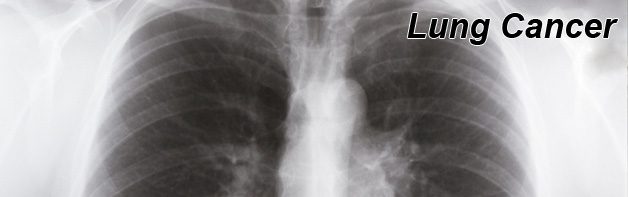 What is Lung Cancer?
Lung cancer is a disease where the tissue of the lung experiences uncontrolled cell growth. The growth can lead to metastasis, this is where the cancer invades adjacent tissue and then infiltrates beyond the lungs.

Symptoms:
Shortness of breath, coughing, coughing up blood and weight loss.

Statistics:
Lung cancer is the most common cause of deaths related to cancer in men and the second most common in women. It is responsible for 1.3 million deaths all around the world each year.
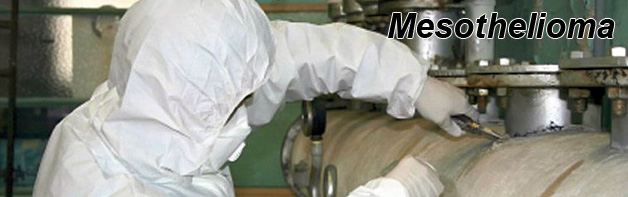 Mesothelioma
What is Mesothelioma?
Mesothelioma is a type of cancer that is caused specifically by the exposure to and inhalation of asbestos fibres. Malignant cells develop in the mesothelium – a protective lining that covers internal organs. It commonly occurs in the outer lining of the lungs but can also occur in the heart.

Symptoms:
Shortness of breath caused by pleural effusion – a fluid between the lungs and chest wall, chest pain, coughing and weight loss.

Diagnosis:
Diagnosis is performed initially with a chest X-ray or CT scan. It is them confirmed with a biopsy and examination of the tissue.
Pleural Thickening
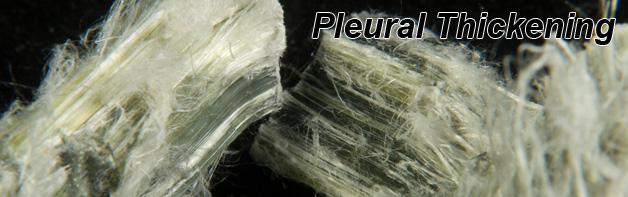 What is Pleural Thickening?
Pleural thickening occurs in the body due to prolonged asbestos exposure. The tiny asbestos fibres enter the lungs then become embedded in the pleura causing inflammation and scarring.

Symptoms:
Shortness of breath, tightness of the chest and chest pain.


Diagnosis:
Pleural thickening is detected with the use of a chest ultrasonograph that will show an image of the lungs. It can also be detected using a CT scan, if pleural thickening has occurred it will appear as a dense layer of tissue between the chest wall and the lungs. The scan will help doctors to determine whether the pleural thickening is benign or malignant. Malignancy is shown in a variety of different signs; a very thick layer, nodules or well-defined thickening.
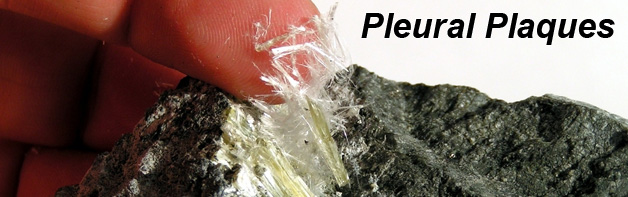 Pleural Plaques
What are Pleural plaques?
Pleural plaques are a form of scarring on the outer lining of the lung. They do not usually cause any restriction to normal lung functions however, they are a very good indicator that you have been exposed to asbestos in the past.

Symptoms:
There aren’t really any symptoms in detecting pleural plaque however, people who have been diagnosed with pleural plaques are often anxious about their health. The condition is often a precursor to the development of more serious related illnesses, such as Mesothelioma or lung cancer.
In 2007, a House of Lords test case ruled that pleural plaques compensation could no longer be attained by sufferers of the condition, however in Scotland and Northern Ireland this has been overturned.
Contact Information
For more information or any advice in regards to asbestos related illness and disease, please get in contact with us here at the Asbestos Advice Helpline
Address: 
Asbestos Advice Helpline,Boyes Turner LLP,Abbots House,Abbey Street,Reading,RG1 3BD,United Kingdom
Phone: 
0800 088 7396
Visit:
www.asbestosadvicehelpline.com
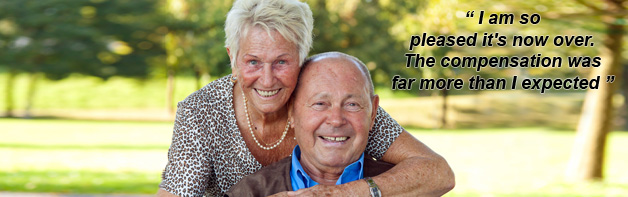